Figure 1. (A) Stimuli used to measure motion perception. (1) Coherent motion in random dot stimuli is ...
Cereb Cortex, Volume 14, Issue 1, January 2004, Pages 81–90, https://doi.org/10.1093/cercor/bhg106
The content of this slide may be subject to copyright: please see the slide notes for details.
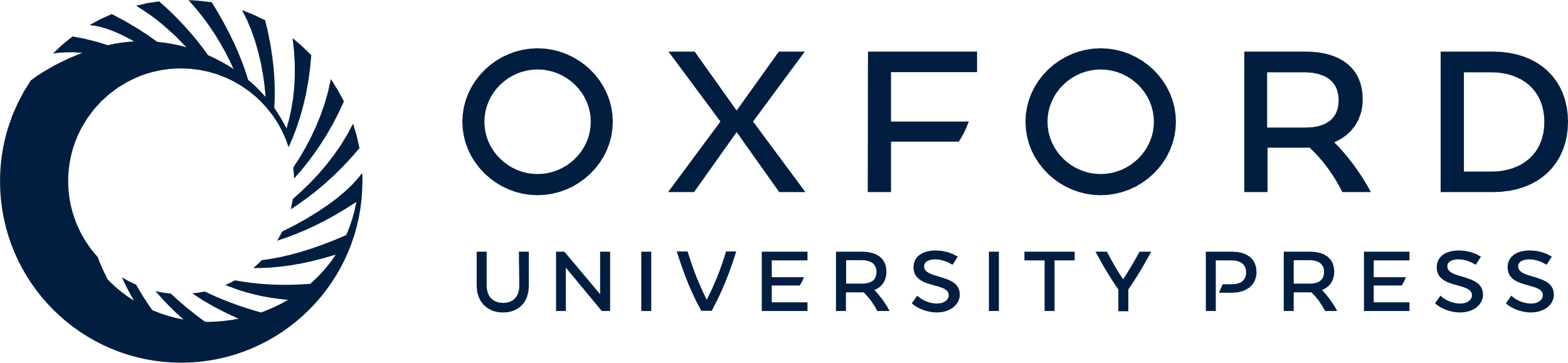 [Speaker Notes: Figure 1. (A) Stimuli used to measure motion perception. (1) Coherent motion in random dot stimuli is degraded to measure complex motion thresholds (direction range and motion signal). (2) Direction range thresholds were measured by varying the range of dot directions in random-dot stimuli. (3) Motion signal thresholds were measured by varying the percentage of coherently moving dots in random-dot stimuli. (4) Contrast thresholds for direction were measured with sine-wave gratings in which luminance contrast was varied. (B) Direction discrimination task. After centering their eyes on a fixation spot for 800–1000 ms, the cats discriminated between leftward and rightward direction of motion of a stimulus presented for 500 ms at a selected location in the visual field. After the offset of the stimulus and the fixation spot, two response spots appeared side by side. The animals responded by making a saccade to one of the spots to indicate the direction of stimulus motion.


Unless provided in the caption above, the following copyright applies to the content of this slide:]